You Can Live Your Dreams & Free Your WorldSharon Love, M.Ed. (Psychology)
Master the Skills to…

Boost your personal  power to achieve your goals 
Enhance teamwork and prevent bullying 
Make a difference and save young lives
Maximize confidence in yourself and others
Also,  master the skills to…

Create safer schools, workplaces, and organizations
Inspire self-esteem in teens of all sexual orientations & gender identities
Create positive relationships at school and at home
Introductions  to the  game presenter(s)
What would  Your Outstanding Freedom look like  to you? How would it sound? How  would it feel?   Maybe you can even  taste it…?
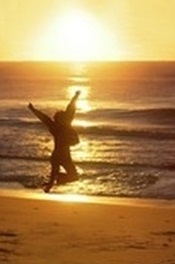 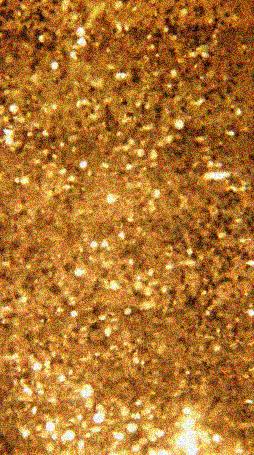 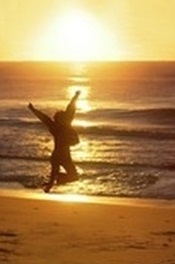 If you had total freedom and all the confidence in the world,  what would you want?
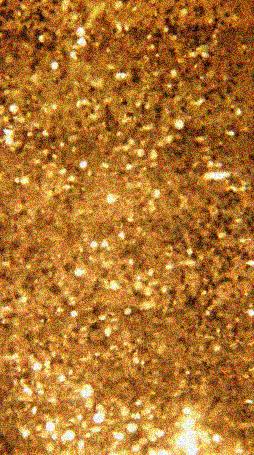 Would you want to…
create great relationships,  
run your own thriving business,
make a difference to millions,  
travel the world, 
sing your heart out on stage, or. . .?
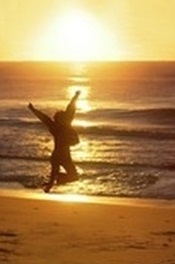 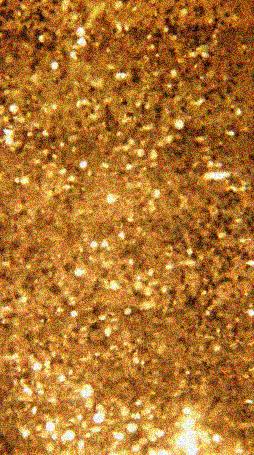 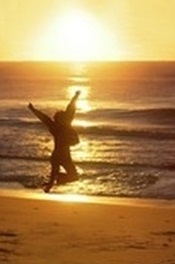 Yes, you are brilliant!  Your dreams and  goals are your passion… your purpose… like a treasure  buried deep in your psyche.
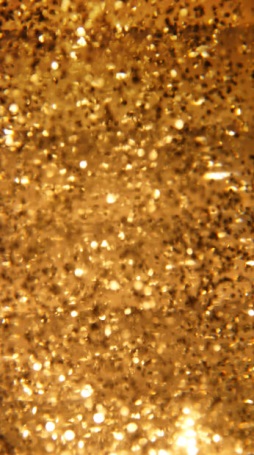 I believe that your life  purpose is to discover that  treasure of your  natural brilliance, and  bring it out into the world.  The trouble is, for many people, that  treasure stays hidden  deep in their hearts for  years, decades, or even a  lifetime.
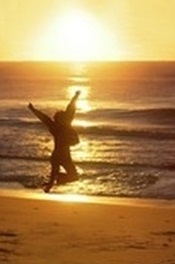 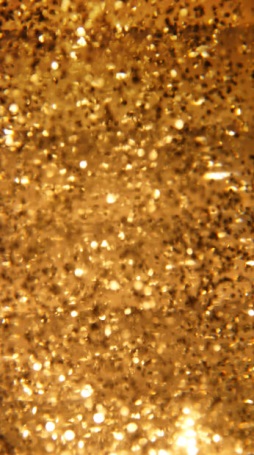 Sadly, many of the most  brilliant singers,  entrepreneurs, artists  and leaders  never realize their  passionate purpose.  Their treasure is buried with them.  Too many  take their treasures  to the grave. They never enjoy  them and the world misses out. Why?
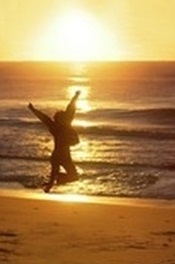 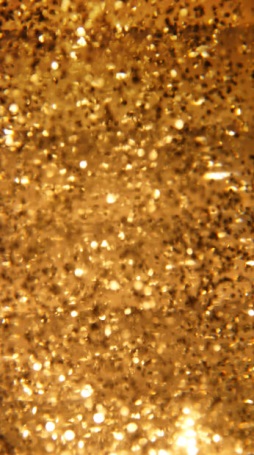 In myths around the world,  what guards  hidden treasure?   If you have ever seen  the Lord of the Rings,  or  even read the Paper Bag Princess, you know… After years of searching,  when you finally find the  ancient cave of treasure,  you  come face to face with…
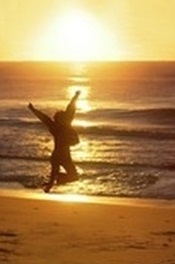 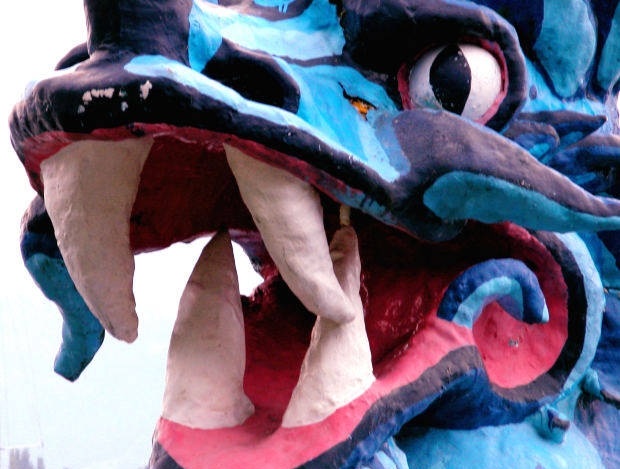 Dragons!
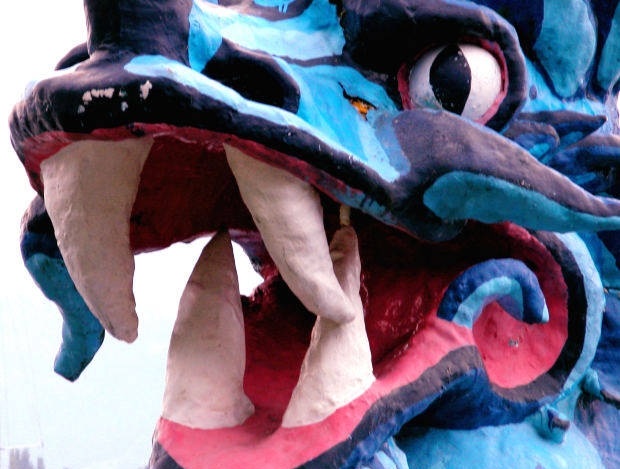 Dragons!  In psychology and mythology,  what  can dragons  symbolize?
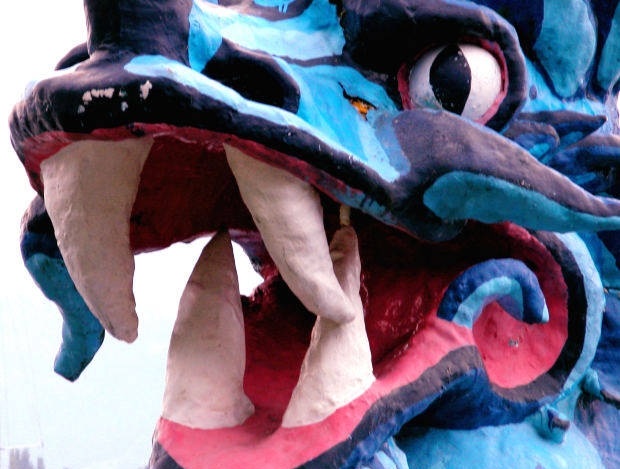 The “mind dragons” of  shame, blame and/ or fear  may  protect the hidden  treasures of your passionate purpose.
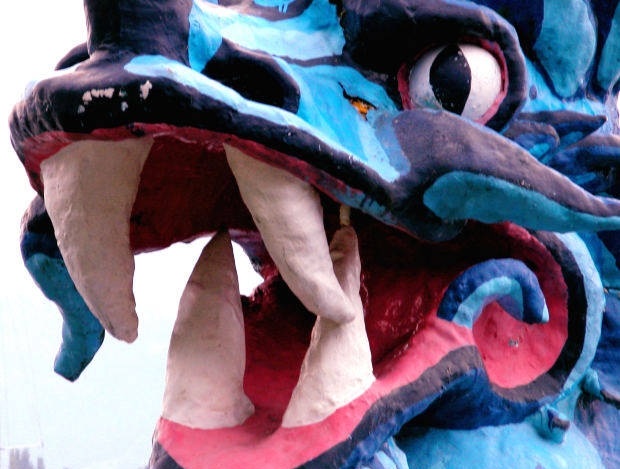 The first “mind dragon” of  shame  breathes fire!  It may tell you that you’re not good enough, so you should forget your passionate purpose.
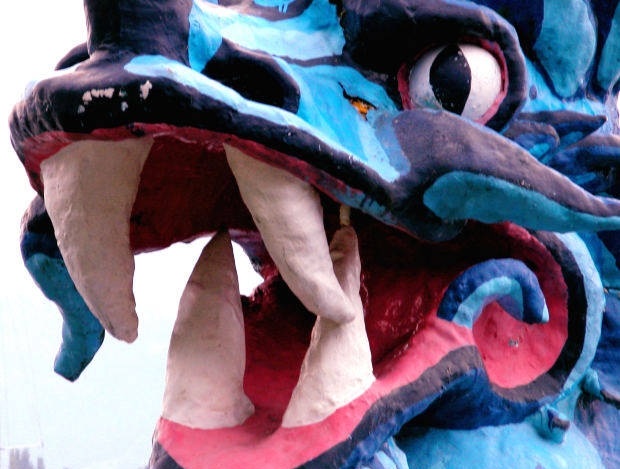 The first “mind dragon” of  shame  is very convincing, no matter  how much talent  or potential you may  have.
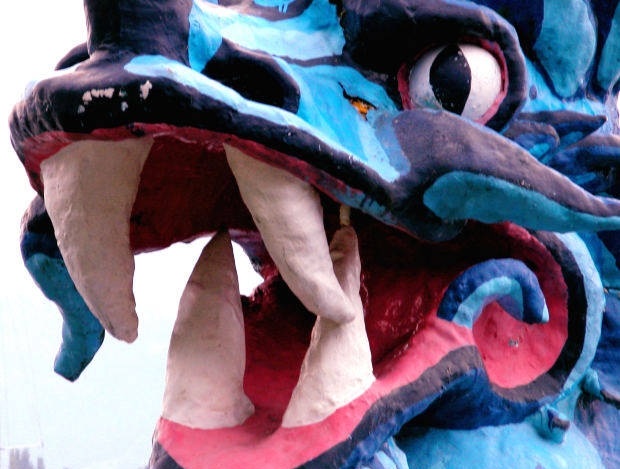 For example, even  the brilliant, beautiful &  talented Portia  DeGeneres (yes, even Ellen’s wife), wrote in her  journal  that she was  a “worthless piece of crap.”
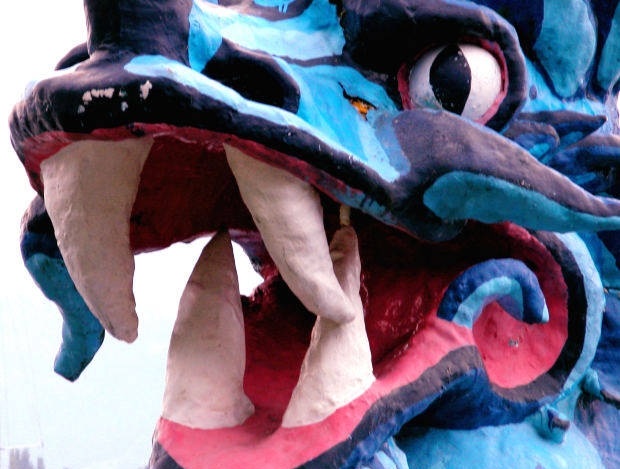 Silently rate yourself on a scale of 1-10… how much is this “mind dragon”  of shame blocking you from knowing and/or  living your passionate purpose?
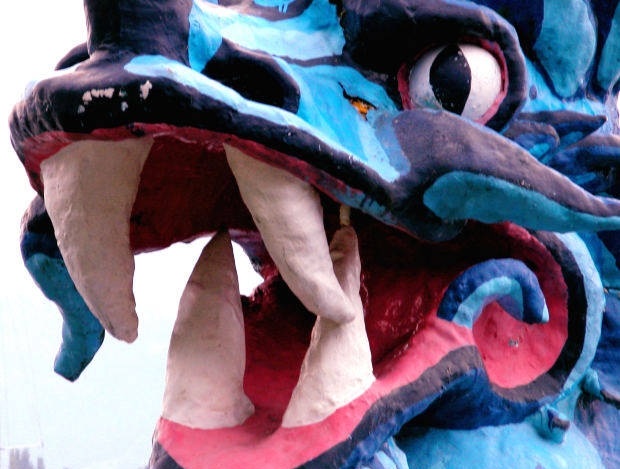 The second mind dragon,  blame,  can sink its fangs into  its victims.  It may tell you that your  dream is not possible…
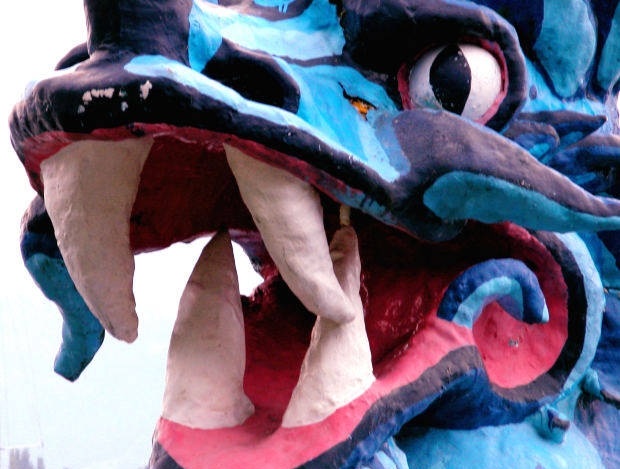 …and blame your health, finances,   family, the economy,  political issues, etc.  When  someone is in the jaws of  blame,  they feel too paralyzed to act on their passion.
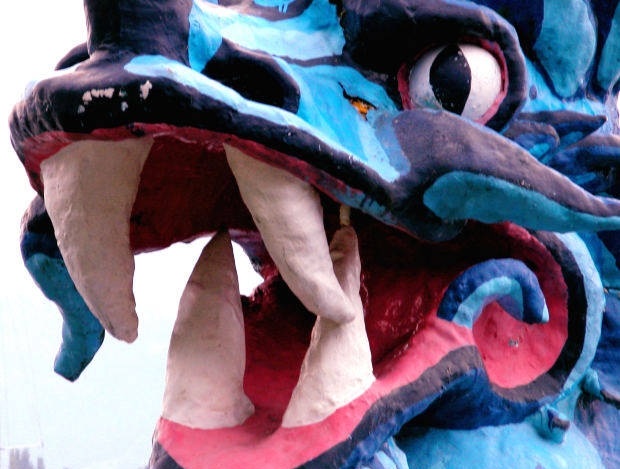 Blame can kill dreams and also kill relationships.  It can sink it venom into  people and drain their time &  energy, and the time & energy of those  who listen to them.
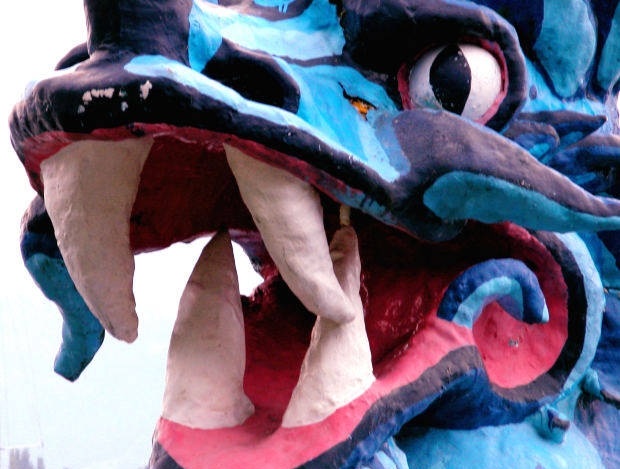 Silently rate yourself on a scale of 1-10… how much is  this “mind dragon” of blame blocking you from knowing and/or living your passionate purpose?
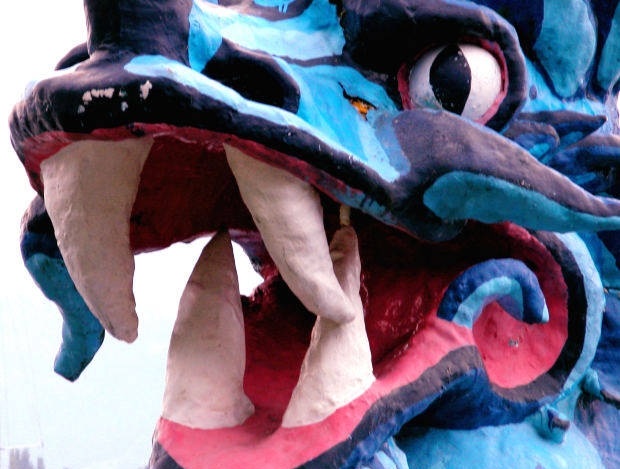 The third “mind dragon” of fear freezes it victims with its icy stare. It may tell you that  your passionate purpose is not safe.
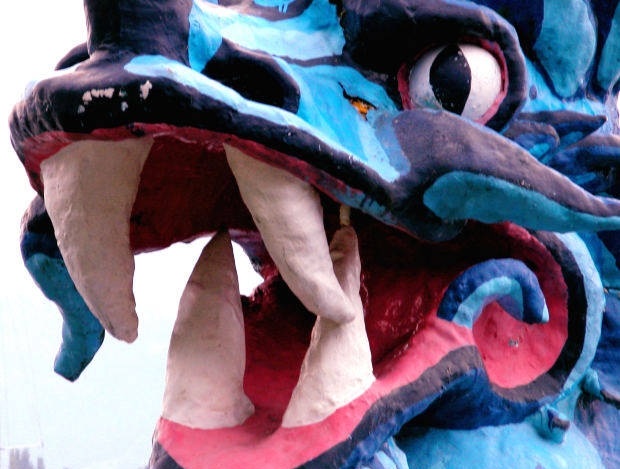 The fear dragon can keep people stuck in   procrastinating  or overwhelm.  It can make it hard to focus. Some people develop  addictions or health problems  due to the stress of fear.
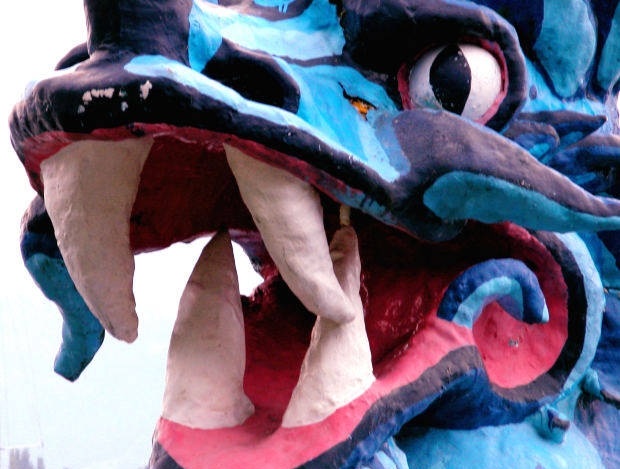 Silently rate yourself on a scale of 1-10… how much is  this “mind dragon” of fear blocking you from knowing and/or living your passionate purpose?
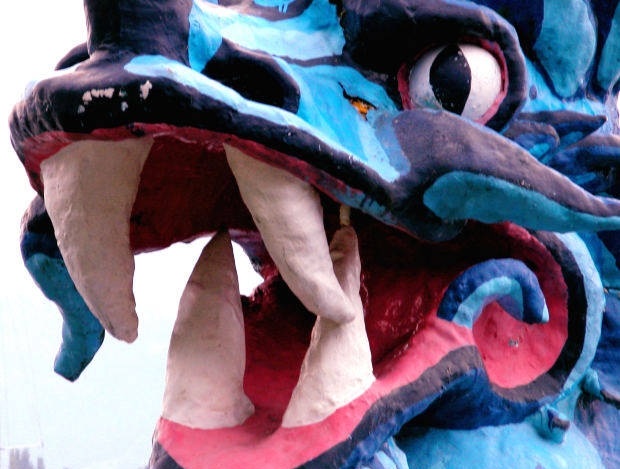 What fuels all this  shame, blame and  fear? What’s the  number one  food that  mind dragons eat?  This one thing kills dreams  and also causes  untold violence in families, schools,  workplaces, and streets  worldwide.
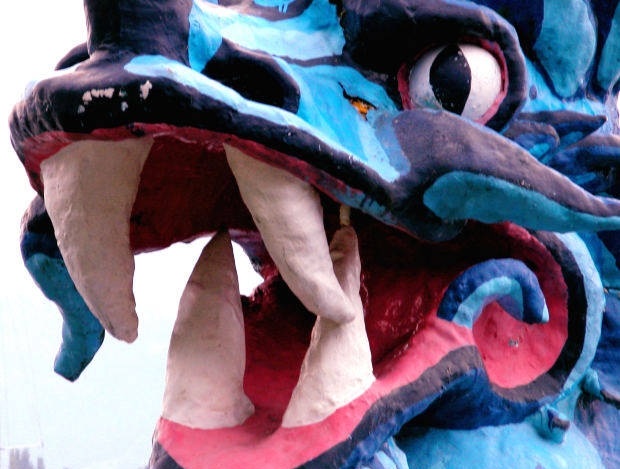 Sexual shame.   Sexual shame teaches us to hate our bodies,  our feelings, our pleasure, our  passion . . .and our dreams.
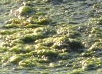 Sexual shame is like a moat of green  slimy  quicksand  surrounding people’s treasured  dreams & goals, and cutting them off  from success.
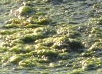 Sexual shame teaches us to hate, fear and blame anything we  consider to be feminine.
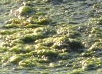 Sexual shame also teaches us to hate ourselves, and all those  unconscious or conscious aspects of  ourselves that don’t fit the  narrow definition of our  gender “roles”.
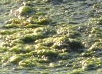 It also teaches us to  hate and fear  cultural groups that express sexuality  more openly.
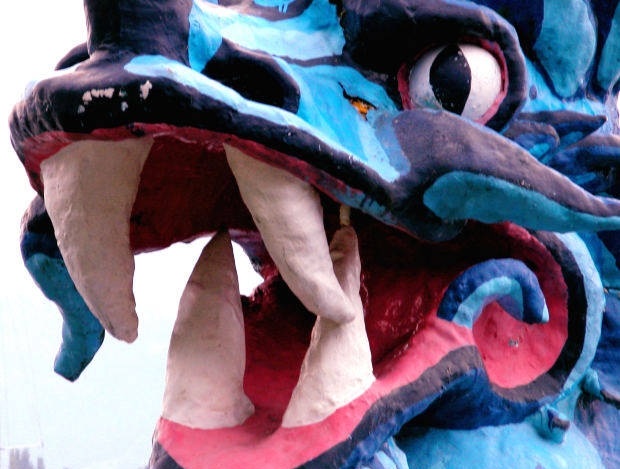 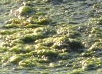 Sexual shame also teaches us to hate  and fear sexual minority groups including gay, lesbian, bisexual and trans people.
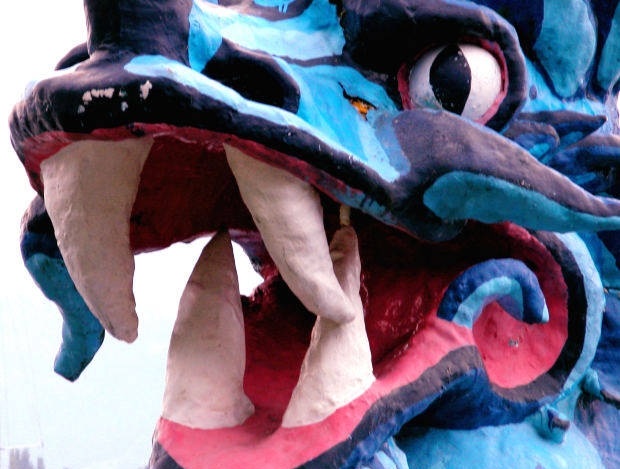 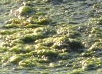 We all have a passionate  purpose hiding in the deep caverns of the  heart.   Once you   bury your sexual shame,  you can free your life purpose.
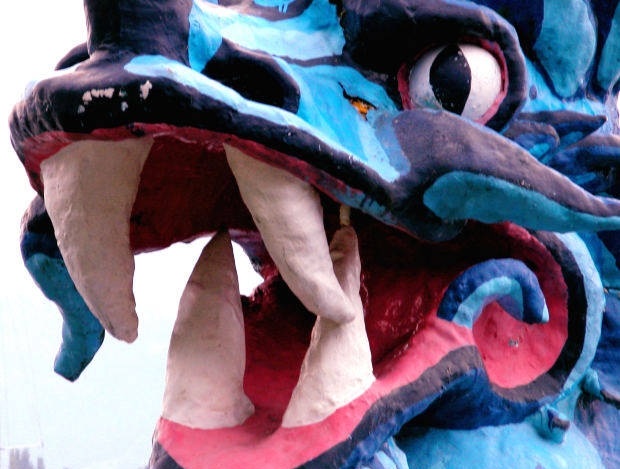 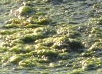 When you free your  purpose, you can free your world.
Dare to dream of a  world where you feel free to be  completely yourself… a world that celebrates you,  your passions,  your sexuality and your  deepest dreams… This quiz game is a great way to begin….
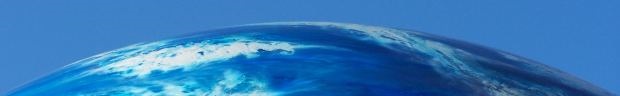 Let’s get started! Guessing is fine.  This quiz game is for fun &  learning. It will help you to “hypnotize & mesmerize” the dragons of shame, blame & fear  that are fed by sexual shame.  Then you can ride those   mind dragons to your treasured passionate purpose.
1) How many people have  gay feelings? In other words, how many people are sometimes attracted to other people of the same sex? A)  10% B)   25% C)  56%
The answer is….  
(drum roll…)
1) How many people have  gay feelings? In other words, how many people are sometimes attracted to other people of the same sex? A)  10% B)  25% C)  56%
According to Psychological research in the Kinsey Report, 56%  of people experience same-sex attractions at least some of the time, and 10 % experience only same-sex attractions.
According to Kinsey, sexual attraction is a  fluid continuum and most people’s attractions vary. . .
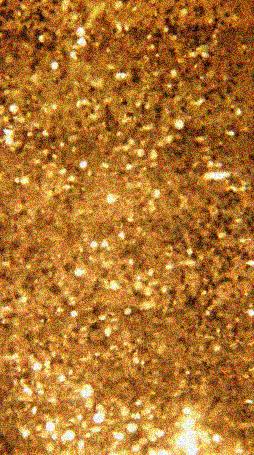 Congratulations!

You are hypnotizing those dragons!. You just grabbed 25 gold coins  of your  treasured passionate purpose!  You are OUTstanding!
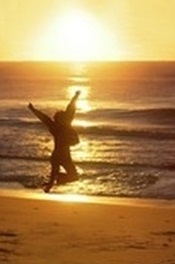 2) True or False?

According to research by the Family Acceptance Project, gay and LGBT youth who are accepted by their families are eight times more likely to choose to live than those who are rejected by their families….?
The answer is….  
(drum roll…)
2) True. According to research by the Family Acceptance Project, L gay and GBT youth who are accepted by their families are eight times more likely to choose to live than those who are rejected by their families. Someone you love is gay or  LGBT. Your acceptance can save their life.
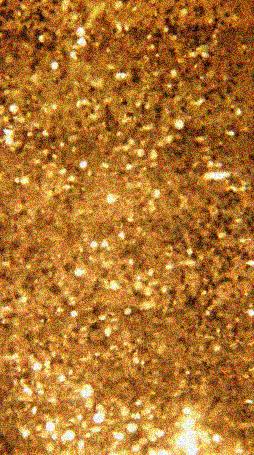 Congratulations!

You are hypnotizing those dragons!. You just grabbed 50 gold coins  of your  treasured passionate purpose!  You are OUTstanding!
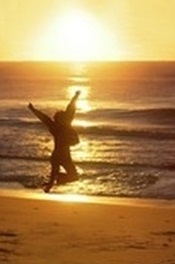 3) Many people who express anti-gay hate are trying to hide their own gay feelings. Psychologists call this 

Reaction Formation
Schizophrenia
Psychopathology
The answer is….  
(drum roll…)
3) Answer… Many people who  express anti-gay hate are trying to hide their own hide their own gay feelings. Psychologists call this
 
Reaction Formation
Schizophrenia
Psychopathology
3) Note…From now on, if you notice anyone say or do anything homophobic, you can remember that  they are probably just trying desperately to hide their own  gay feelings.
3) Accepting yourself & others is the key to your happiness. It can also save lives.
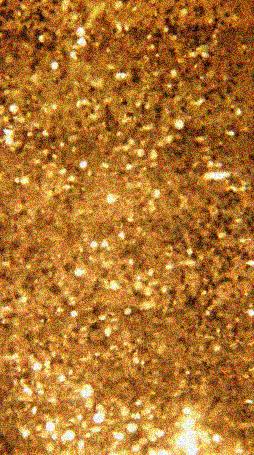 Congratulations!

The  more you wake up to your freedom  to be yourself, the more your dragons get groggy. You now have 75 gold coins!

You are OUTstanding!
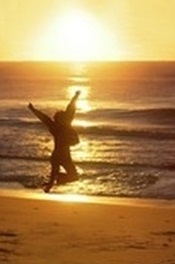 4) With OUTstanding Lives.org, what does LGBTF stand for (guess)?A) Loveable, Great, Beautiful, Terrific & FabulousB) Lesbian, Gay, Bisexual, Trans people and Friendsc) Lesbian, Gay, Bisexual, Trans people and Family
The answer is….  
(drum roll…)
4) Answer…With OUTstanding Lives.org, LGBTF stands forA) Loveable, Great, Beautiful, & FabulousB) Lesbian, Gay, Bisexual, Trans people and Friendsc) Lesbian, Gay, Bisexual, Trans people and Family
5) Learning more about the LGBTF community can help you to…

A) accept yourself more fully
B) accept your passion 
C) live your dreams
D) all of the above
The answer is….  
(drum roll…)
5) Answer… Learning more about the LGBTF community can help you to…

A) accept yourself more fully
B) accept your passion 
C) live your dreams
D) all of the above
5) When you fully accept your passion, sexuality and desires,  you have more energy &  confidence to follow your dreams.  Everyone has a passion in the  closet.
6) Learning more about the LGBTF community can also help you build trust & rapport with…

A) your boss
B) your clients
C) your co-workers
D) your friends & family members
E) all of the above
The answer is….  
(drum roll…)
6) Learning more about the LGBTF community can also help you build trust & rapport with…

A) your boss
B) your clients
C) your co-workers
D) your friends & family members
E) all of the above
7) True or False?

The acronym LGBTTIQQ2S stands for  Lesbian, Gay, Bisexual,  Transsexual,  Transgender,  Intersex, Queer,  Questioning, and Two-Spirited
The answer is….  
(drum roll…)
7) True

The acronym LGBTTIQQ2S stands for  Lesbian, Gay, Bisexual,  Transsexual,  Transgender,  Intersex, Queer,  Questioning, and Two-Spirited.
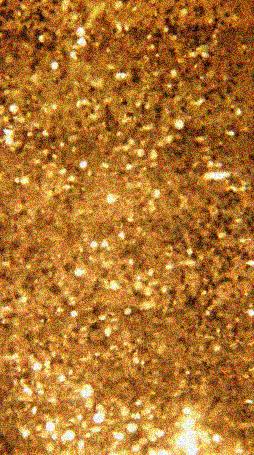 Congratulations!

You now have 125 gold coins!

You are OUTstanding!
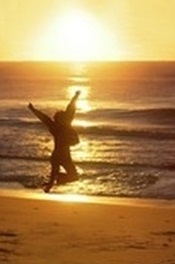 8) True or False?

Traditionally, Native  people honoured two-spirited people  (Native LGBT people) as powerful leaders.  They asked them to bless their babies.
The answer is….  
(drum roll…)
8) True

Traditionally,  Native  people honoured two-spirited people  (Native LGBT people) as powerful leaders.  They asked them to bless their babies.
9) How many LGBT people have you met? A) none B)  1-3 C) 3-10 D) 10-100 E) over 100
The answer is….  
(drum roll…)
9) If you have met over 200 people in your entire lifetime (at school, work, community groups, etc.), and over 56% are LGBT, then you have met over 100 LGBT people.
10) In 2011,  the Gallup organization reported that U.S. adults, on average, estimate that a) 5% of Americans are gay or lesbian.b) 10% of Americans are gay or lesbian.c) 25% of Americans are gay or lesbian.
The answer is….  
(drum roll…)
10) In 2011,  the Gallup organization reported that U.S. adults, on average, estimate that a) 5%b) 10%c) 25% of Americans are gay or lesbian. Note: Add bisexual and trans people, and the number of LGBT  people is much higher.
11) Which is true?
 a) It’s always okay to say “so gay”
 b) it’s hurtful to say “so gay”  to describe people or things you dislike
 c) it’s only okay to say “so gay”  with a smile to describe people and things you love
The answer is….  
(drum roll…)
11) Which is true?
 a) It’s always okay to say “so gay”
 b) it’s hurtful to say “so gay”  to describe people or things you dislike
AND SOMETIMES
 c) it’s only okay to say “so gay”  with a smile to describe people and things you love
12) True or False?

If you hear someone  say “so gay” with a sneer or negative  meaning, you can remind them that  many people are gay  and deserve respect.   You can tell them they can help  prevent bullying and save young lives  just by using gay-friendly  language.
The answer is….  
(drum roll…)
12) True

If you hear someone  say “so gay” with a sneer or negative  meaning, you can remind them that  many people are gay  and deserve respect.   You can tell them they can help  prevent bullying and save young lives  just by using gay-friendly  language.
13) Some LGBT people are  reclaiming “so gay”. What is a good way to say  “so gay”  with a sincere smile?

 a) You got straight As? “That’s so gay,”
 b) You won the Olympics?  “That’s so gay”
 c) You  won an Oscar? “That’s so gay”
 d) You donated $1,000,000? “That’s so gay” 
 e) You won the election? “That’s so gay”
 f) all of the above
 g) none of the above
The answer is….  
(drum roll…)
13) Some LGBT people are  reclaiming “so gay”. What is a good way to say  “so gay”  with a sincere smile?
 a) You got straight As? “That’s so gay,”
 b) You won the Olympics?  “That’s so gay”
 c) You  won an Oscar? “That’s so gay”
 d) You donated $1,000,000? “That’s so gay” 
 e) You won the election? “That’s so gay”
 f) all of the above, or
 g) none of the above
13)  The  words you choose will  always carry different meaning  and get different responses  depending on  your identity, your listeners, your relationship, your body language, and the context. When in doubt,  it’s best to avoid saying “so gay”.
14) What are helpful resources for  LGBT teens?

a) The  Trevor Project  (in the U.S.)
b) The  LGBT Youth Line  (online & in Canada)
c)  Youth Pages at OUTstanding Lives.org
d)  All of the above
The answer is….  
(drum roll…)
14) What are  helpful resources for  LGBT teens?

a) The  Trevor Project  (in the U.S.)
b) The  LGBT Youth Line  (online & in Canada)
c)  Youth Pages at OUTstanding Lives.org
d)  All of the above
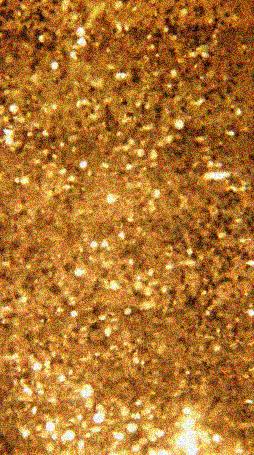 Congratulations!

You now have 150 gold coins!

You are OUTstanding!
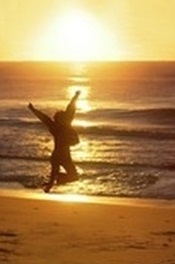 15) Some places have very  inclusive human rights codes. Which is NOT true?  The Ontario Human Rights code  promotes justice for people of all:a) races, cultures, colours,b) sexual orientationsc) genders & gender identitiesd) sizes
The answer is….  
(drum roll…)
15) Answer…Which is NOT true?  The Ontario Human Rights code promotes justice for people of all:a)  races, cultures, colours,b)  sexual orientationsc)  genders & gender identitiesd) sizes
16) In 2010, OUTstanding  Lives.org launched a facebook group called “I Bet We Can Find  1,000,000 People Who support  Same-Sex Marriage. In just over two weeks, we reached over

 a) 100,000 members
 c) 1,000,000 members
 d) 2.2 million members
The answer is….  
(drum roll…)
16) In 2010, OUTstanding  Lives.org launched a facebook group called “I Bet We Can Find  1,000,000 People Who support  Same-Sex Marriage. In just over  two weeks, we reached over
 a) 100,000 members
 c) 1,000,000 members
 d) 2.2 million members
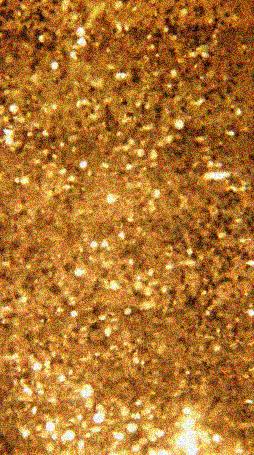 Congratulations!

You now have 200 gold coins!

You are OUTstanding!
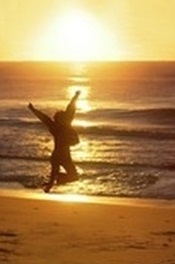 17) True or false?

Biblical translations of  homophobic passages are  correct because  the original ancient Greek  language had a term for  “homosexuality”….?
The answer is….  
(drum roll…)
17) False

Biblical translations of  homophobic passages are  actually not correct because  the original ancient Greek  language had  no term for  “homosexuality”.
18) True or False?

If you are straight, using the term “partner”  to discuss your significant other  can help LGBT people feel more included…?
The answer is….  
(drum roll…)
18) True 

If you are straight, using the term “partner”  to discuss your significant other  can help LGBT people feel more included.
19) True or False?

A gay, lesbian or bisexual person is usually attracted to  most straight people of the same sex…?
The answer is….  
(drum roll…)
19) False

Actually, a gay, lesbian or bisexual person is usually not attracted to  most straight people of the same sex.  Please relax, straight people!  You’re not our type. Thank you. 
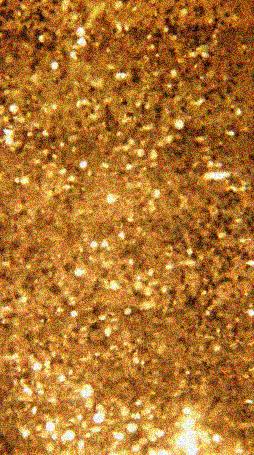 Congratulations!

You now have 300 gold coins!

You are OUTstanding!
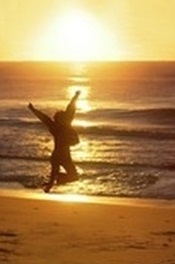 20) Children who see same-sex couples hold hands learn about… 
Sex
Diversity
Love
b and c
The answer is….  
(drum roll…)
20) Children who see same-sex couples hold hands learn about… 
Sex
Diversity
Love
b and c
20) Note: It’s healthy for children to see same-sex couples hold hands in public. It’s also healthy for children to see people of all cultures, colours, and religions, so they learn to respect diversity.
21) What is the current  term that includes most people?
 A) LGBT lifestyle
 B)  LGBT community
 C)  Gay lifestyle
 D)  Gay community
The answer is….  
(drum roll…)
21) What is the current  term that includes most people?
 A) LGBT lifestyle
 B) LGBT community
 C)  Gay lifestyle
 D)  Gay community
21) Note: It’s not a “lifestyle”, it’s a community.  There’s no straight  “lifestyle”.  President Obama does not have the same  “lifestyle” as Pink. Likewise, there’s no single LGBT “lifestyle”. The term “LGBT” also includes more people  than the term “gay”.
22) True or False?

If someone comes out to you  (tells  you that they are LGBT),  it’s always okay to out them to other people (mention that they are LGBT)…?
The answer is….  
(drum roll…)
22) False

Remember that outing someone can still cost them friendships, family relationships, jobs, homes or even their lives. Please only out someone with their clear permission. When in doubt, respect their  confidentiality, or ask them first.
23) True or False?

The term “trans” is used to describe transsexual people (who dress as different gender) and transgender people (who identify and/or dress as a different gender), as well as people who identify with neither or both 
genders
….?
The answer is….  
(drum roll…)
23) True

The term “trans” is used to describe transsexual people (who dress as different gender) and transgender people (who identify and dress as a different gender), as well as people who identify with neither or both genders
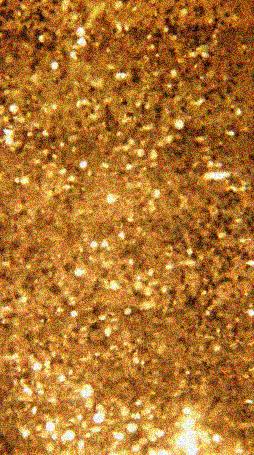 Congratulations!

You now have 500 gold coins!

You are OUTstanding!
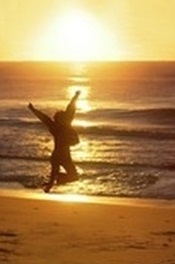 24) True or False?

Many transgender people were born intersex, with reproductive organs from both genders. Others feel like they were born into the wrong body….?
The answer is….  
(drum roll…)
24) True

Many transgender people were born intersex, with genitals and /or reproductive organs from both genders. Others feel like they were born into the wrong body.
25) If we legalize same-sex marriage worldwide,

A) lightening will strike
B) toads will take over the earth and your bedroom
C) all people will turn gay and the human race will become extinct
D) same-sex couples will marry
The answer is….  
(drum roll…)
25) If we legalize same-sex marriage worldwide,

A) lightening will strike
B) toads will take over the earth and your bedroom
C) all people will turn gay and the human race will become extinct
D) same-sex couples will marry
25) Many countries have legalized same-sex marriage, and no lighting bolts struck, no toads invaded, the population did not die out due to mass conversions to homosexuality. There were, however, many same-sex weddings.
26) If someone is struggling  with  deciding about coming out,  it’s  usually most helpful to…
 a) tell them it’s nobody’s business if they are LGBT
 b) ask questions  to help them think through pros & cons 
 c)  tell them to come out
The answer is….  
(drum roll…)
26) If someone is struggling with deciding about coming out,  it’s usually most helpful to…
 a) tell them it’s nobody’s  business if they are LGBT
 b) ask questions to help them think through pros & cons 
 c)  tell them to come out
26) There are pros & cons to coming out. Each person & situation is unique. If someone is struggling  with coming out,  you can ask questions  to help them think it through, instead of giving  advice that may or may not  work for them.
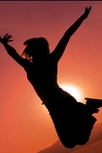 27) True or False?

In some cases, coming out is  very unsafe.  Many people still  kick their LGBT kids out of their homes, fire their LGBT  employees, and/or physically assault  people out of bigotry.
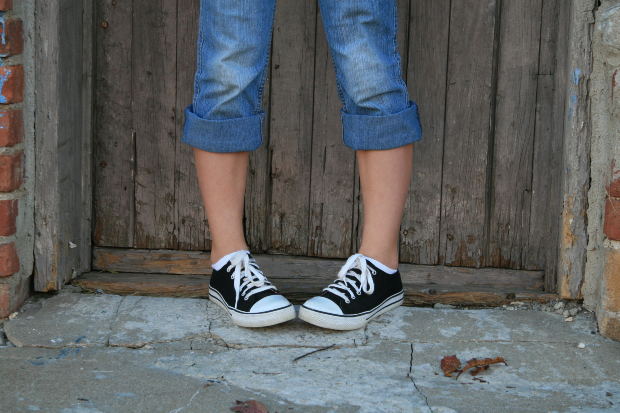 The answer is….  
(drum roll…)
27) Unfortunately, True

In some cases, coming out is  very unsafe.  Many people still  kick their LGBT kids out of their homes, fire their LGBT  employees, and/or physically assault  people out of bigotry.
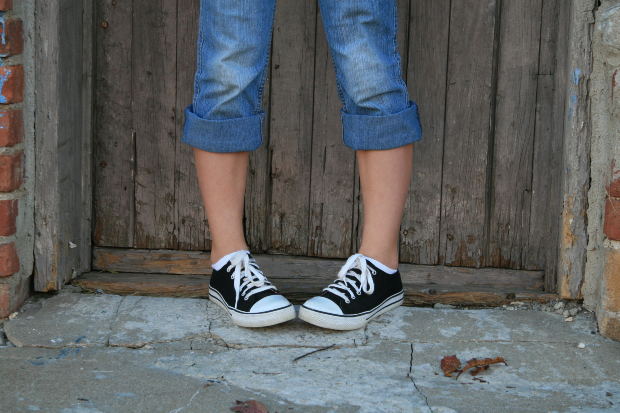 28) True or False?

In some cases, coming out leads to  a sense of relief, greater freedom to be yourself, a sense of integrity, and/or better relationships.  It may also help a person to find support.
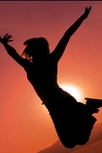 The answer is….  
(drum roll…)
28) True

In some cases, coming out leads to  a sense of relief, greater freedom to be yourself, a sense of integrity, and/or better relationships.  It may help a person to  find support.
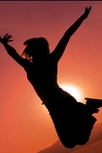 29)  What can people check before coming out?
a)  Safety  (physical, emotional,  financial, mental, and spiritual)
b) Support  (see above)
c)  Self-esteem (will they feel confident no matter how  the other party responds?)
d) all of the above
29)  What can people check before coming out?
a)  Safety  (physical, emotional,  financial, mental, and spiritual)
b) Support  (see above)
c)  Self-esteem (will they feel confident no matter how  the other party responds?)
d) all of the above
30) What’s the best way to  respond if someone  “comes out” to you  (and tells you they are  LGBTF)?
a) back away slowly
b) smiles, hugs, congratulations, high fives
c)  act like nothing  happened
d)  b or c
The answer is….  
(drum roll…)
30) What’s the best way to  respond if someone  “comes out” to you  (and tells you they are  LGBTF)?
a)  back away slowly
b) smiles, hugs,  congratulations, high fives
c)  act like nothing  happened
d)  b or c, depending on the situation and your relationship
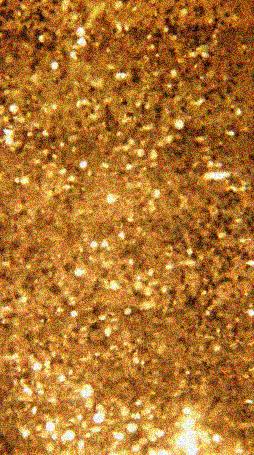 Congratulations!

You now have 600 gold coins!

You are OUTstanding!
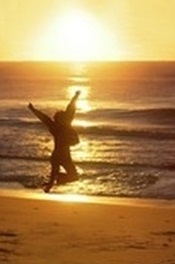 31) True or False?

Providing all-gender bathrooms can help trans people feel safe, welcome and included….?
The answer is….  
(drum roll…)
31) True 

Providing all-gender bathrooms can help trans people feel safe, welcome and included. Your washrooms in your homes are probably for all genders, so why not your washrooms at work or in the community?
32) True or False?

Some LGBT people  have reclaimed the  words “fag” and “dyke” and “queer”,  so it’s always okay for  LGBT-friendly  straight people  to use those words, too….?
The answer is….  
(drum roll…)
32) Usually False

“Fag” and “dyke”  and “queer” are historically derogatory  terms* that some people in the community have  reclaimed. Others still don’t like these terms. Straight people  (even friendly ones) need to beware that if they try using these terms,  they could  cause misunderstandings or offend people.
32) * Note: In the middle ages,  the church  burned millions of innocent  women  alive, and they  often  burned gay men first in order to “heat up the  flames”.  Hence the term “faggot”.   Women’s equality enhances  LGBTF equality and vice versa.
33) True or False?

Loving religions and loving religious leaders 
teach love for all people…?
The answer is….  
(drum roll…)
33) True. You can think of all  religions as roads that people can take to or from Love, and question any  religious teachings  that promote hate  instead of love.  Hate is often a tool  some people use to try to  steal power and/or money from others.
33) For example,  some religious leaders try to create a multi-level  pyramid scheme  based on “you have ten kids & they all donate ten percent, they have ten kids & they all donate  ten percent, etc.”
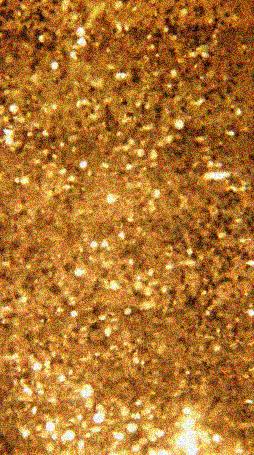 Congratulations!

You now have 700  gold coins!  

You are OUTstanding!
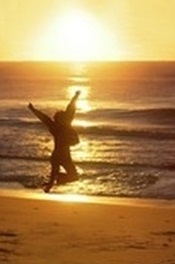 34) True or False?

If you feel safe to do so, you can remind people  that blaming prejudice or abuse on God doesn’t make it right.
The answer is….  
(drum roll…)
34) True

If you feel safe to do so, you can remind people  that blaming prejudice or abuse on God doesn’t make it right.
35) If you meet someone struggling with their  
anti-LGBTF religious  beliefs, you  are safest to…
tell them to stop being prejudiced Nazi bigots 
explain that  many homophobic lines in religious texts  are  mistranslations &  misinterpretations
 tell them your experience of how you overcame the prejudice you learned
 b or c
The answer is….  
(drum roll…)
35) If you meet someone  struggling with their  anti-LGBTF religious  beliefs, you  are safest to…
tell them to stop being prejudiced Nazi bigots 
explain that  many homophobic lines in religious texts  are  mistranslations &  misinterpretations
 tell them your experience  of how you overcame the prejudice  you learned
 b or c
29i)  True or False?

The King James  Bible from 1611   was named after King James I of England , also known as  “Queen James”   because he often  flirted with men in public.
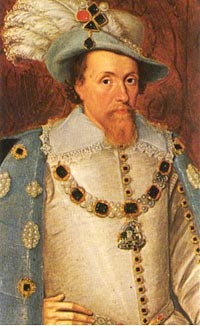 29i)  True

The King James  Bible from 1611   was named after King James I of England , also known as  “Queen James”   because he often  flirted with men in public.  You can Google “Queen James” for details.
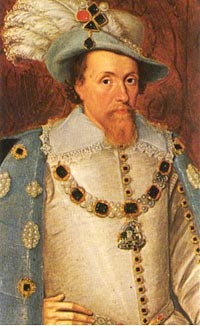 29) True or False?

Historians all agree that here was a lover’s  quarrel between King James and  the Pope, and many new  homophobic translations  suddenly appeared in the  King James Bible.
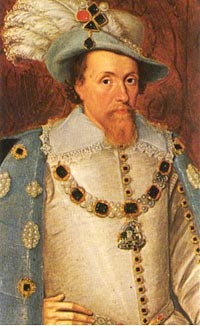 29) False

Historians actually did not all agree that here was a lover’s  quarrel between King James and  the Pope.
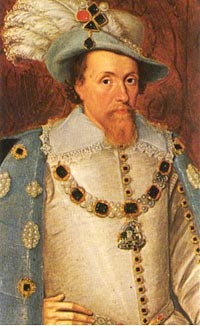 29) There  was, however, a conflict  between King James and the Pope at the time, and many new  homophobic translations  suddenly appeared in the King James Bible.
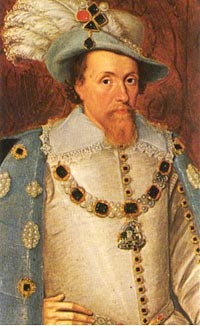 29) Some sources say  that the Pope wasn’t  happy about the  Queen James’ gay “threat”  to his  “have ten babies etc.” pyramid scheme, and that’s why many new homophobic translations  suddenly appeared in the  King James Bible.
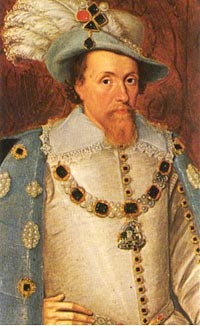 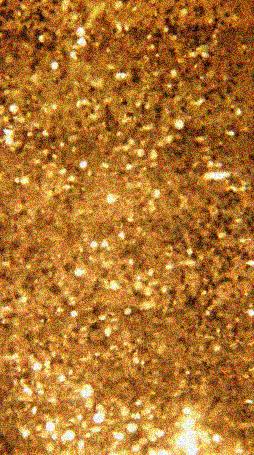 Congratulations!

You now have 800 gold coins!

You are OUTstanding!
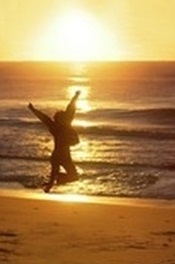 30) If you meet someone  struggling with their  anti-LGBTF religious  beliefs, you can also explain that many religious leaders who teach hate are closeted gays. Review! Psychologists call this 
Reaction Formation
Schizophrenia
Psychopathology
The answer is….  
(drum roll…)
30) If you meet someone  struggling with their  anti-LGBTF religious  beliefs, you can also explain that many religious leaders who teach hate are closeted gays.  Psychologists call this 
Reaction Formation
Schizophrenia
Psychopathology
31) True or False?

If you believe in God, you can also point out to religious people that if God didn’t love  LGBTF people, there  wouldn’t be any LGBTF people.
The answer is….  
(drum roll…)
31) True 

If you believe in God, you can also point out to religious people that if God didn’t love  LGBTF people, there  wouldn’t be any LGBTF people.
32) How many Emmy Awards did Ellen DeGeneres win  for her talk show after she came  out as lesbian? 
a) four
b) thirteen
c) sixty-two
The answer is….  
(drum roll…)
32) How many Emmy Awards did Ellen DeGeneres win  for her talk show after she came  out as lesbian? 
a) four
b) thirteen
c) sixty-two
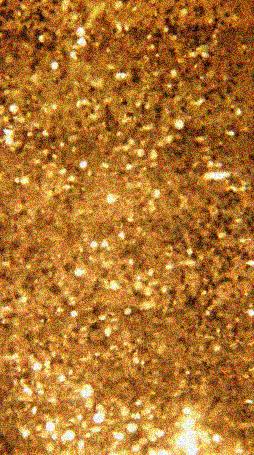 Congratulations!

You now have 1,000 gold coins and  a  sparkling, fair trade diamond!

You are OUTstanding!
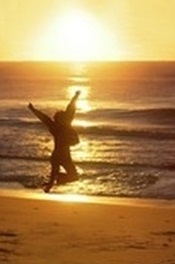 33) How many Metropolitan Community Churches (whose members are mostly LGBT) are there worldwide?
10
b) 222
c) 500,000
The answer is….  
(drum roll…)
33) How many Metropolitan Community Churches (whose members are mostly LGBT) are there worldwide?
10
b)  222
c)  500,000
34) Which of the following people is LGBT?

Olympic Gold Medalist Mark Tewkesbury 
Award-winning singer KD Lang
Comedian Wanda Sykes
Computer inventor Alan Turing
all of the above
The answer is….  
(drum roll…)
34) Which of the following people are LGBT?
Olympic Gold Medalist Mark Tewkesbury 
Award-winning singer  KD Lang
Comedian  Wanda Sykes
Computer inventor Alan Turing
all of the above
35) Which of the following  people is LGBT?
Tennis Champion Martina Navratilova
Comedian  Margaret Cho
Pop Star Lady Gaga
Singer Tracy Chapman
all of the above
The answer is….  
(drum roll…)
35) Which of the following  people are LGBT?
Tennis Champion Martina  Navratilova
 Comedian  Margaret Cho
 Pop Star Lady Gaga
Singer Tracy Chapman
 all of the above
36) Which of the following  people have come out as LGBT?
 Oprah Winfrey
 famous writer Tennessee Williams
 Jesus Christ
all of the above
The answer is….  
(drum roll…)
36) Which of the following  people have come out as LGBT?
 Oprah Winfrey
 famous writer Tennessee Williams
 Jesus Christ
all of the above
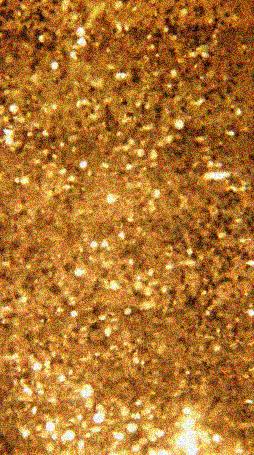 Congratulations!

You now have 2,000 gold coins and  five fair trade diamonds!

You are OUTstanding!
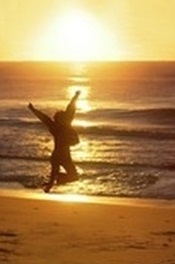 37) True or False?  

Some researchers  believe that Jesus Christ may have been gay or LGBT...?
The answer is….  
(drum roll…)
37) True

Some researchers  believe that Jesus Christ may have been gay or LGBT. According to the Kinsey Report,  the odds are 56% that he  experienced same-sex attractions.
38) True or False?

Abraham Lincoln shared a bed with a man  for four years…?
The answer is….  
(drum roll…)
38) True. Abraham Lincoln shared a bed with a man  for four years. “Lincoln met Joshua Fry Speed in Springfield, Illinois, in 1837. They lived together for four years, during which time they occupied the same bed during the night.” 

 See Sexuality of Abraham Lincoln  in  Wikipedia
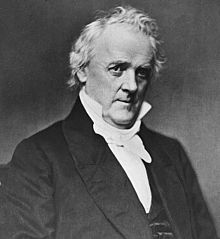 39) True or False? 

Many  people believed  U.S. President James Buchanan  (1791 – 1868) to be gay…?
The answer is….  
(drum roll…)
39) True. Many  people believed  U.S. President James Buchanan  to be gay. “…Buchanan's close and intimate relationship with William Rufus King. The two men lived together for 13 years... Buchanan referred to the relationship as a "communion",[65] and the two attended all parties together. Contemporaries also noted the closeness. “ (Wikipedia)
40) True or False:   Same-sex couples usually love it  when people ask, “who is the man and who is the woman in your relationship?”
The answer is….  
(drum roll…)
40) False:   Same-sex couples usually do not love it  when people ask, “who is the man and who is the woman in your relationship?”  After all, they are either  two men or two women  or  two trans people who  don’t identify with a gender.
41)  True or False? Lesbians usually are thrilled when a man asks if  he can watch or join in…?
The answer is….  
(drum roll…)
41) False. Lesbians usually are not thrilled when a man asks if  he can watch or join in. Lesbians, by definition, are  interested in women.   Remember, porn made by and for straight men does not  give a realistic image of lesbians.
42) True or false? Heterosexuals often try to recruit  children to the heterosexual  lifestyle by using  heterosexual media, school curriculum, toys,  religious teachings, and other methods.
The answer is….  
(drum roll…)
42) Debatable. Heterosexuals often try to recruit children to the heterosexual  lifestyle by using  heterosexual media, school curriculum, toys,  religious teachings, and other methods. However, when an LGBT person  so much as holds their  partner’s  hand or objects to anti-gay  bullying, they are often accused  of  “recruiting”  children.
43) True or false?  Statistics show that it is safer  to hire a lesbian or gay man to babysit your children than  it is to hire a  heterosexual.
The answer is….  
(drum roll…)
43) True. Statistics show that it is safer  to hire a lesbian or gay man to babysit your children than  it is to hire a  heterosexual. (Jenny et al., 1994).
43) Note: Dr. Carole Jenny and her colleagues reviewed 352 medical charts, representing all of the sexually abused children seen in the emergency room or child abuse clinic of a Denver children's hospital during a one-year period (from July 1, 1991 to June 30, 1992). The molester was a gay or lesbian adult in fewer than 1% of cases in which an adult molester could be identified – only 2 of the 269 cases (Jenny et al., 1994).
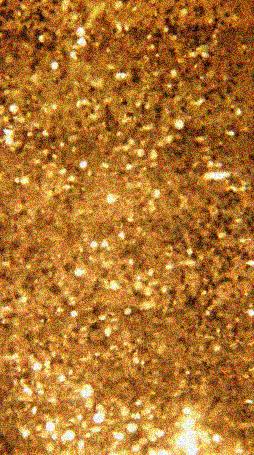 Congratulations!

You now have 10,000 gold coins  and ten fair trade diamonds!

You are OUTstanding!
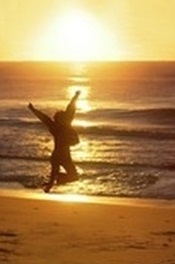 44) True or False?

You can help save lives by  playing this game with people at  home, work, school, spiritual groups and community organizations.  You can also earn money by supporting equality online.
The answer is….  
(drum roll…)
44) True. You can help save lives by  playing this game with people at  home, work, school, spiritual groups and community organizations.  You can also earn money by supporting equality online. Respect & acceptance  make a difference. You can also earn money by supporting equality online. You can see OUTstandingLives.ORG for details.
45) Now for the 

Big Question People Keep Asking: 

What do LGBT people do in bed?
The answer is….  
(drum roll…)
45) They sleep.
Do you have any questions?
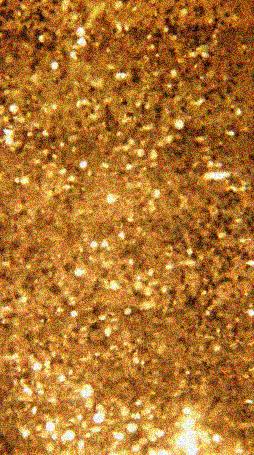 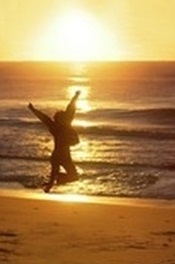 Congratulations! You are OUTstanding! You won the game!
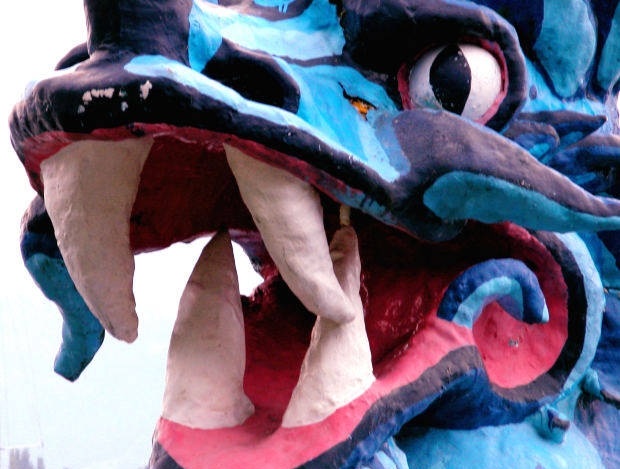 You are now riding your  dragons!  You are awesome!
Dare to dream of a world of freedom for everyone… a world  that celebrates all genders,  all  healthy passions,  all healthy pleasure,  and all sexual orientations,  including yours. Let’s start here today…
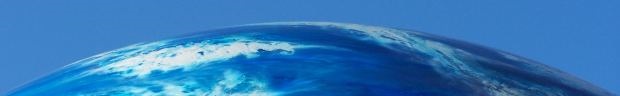 About the Author: 

Sharon Love, M.Ed. (Psychology)  has researched  best practices in diversity for over 20 years.  The founding  President of OUTstanding Lives.org,  she has  inspired millions to support  LGBT equality online.  A former bilingual corporate learning manager, she  now specializes in certifying corporate trainers and speakers. You can see OUTstanding Lives.ORG for details.